Formation des adverbes de manière
[Speaker Notes: Maintenant je voudrais dire quelques mots à propos de la formation des adverbes. J'attire votre attention au fait que nous pouvons dériver seulement les adverbes de manière, tous les autres adverbes ne sont pas formés à partir d’adjectifs, ils ont une forme spéciale.]
Règle générale
-ment
adverbe
Adjectif au féminin
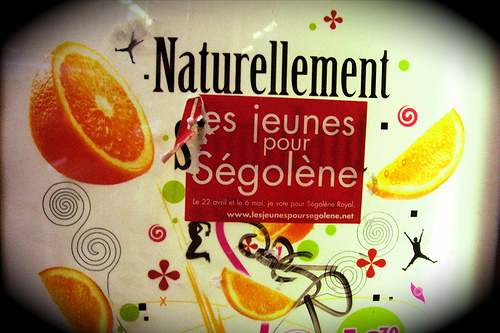 naturel
le
ment
folle
fou
ment
facile
ment
© Alibaba0, Flickr.com
[Speaker Notes: Pour former un adverbe de manière, nous prenons un adjectif au féminin et nous y ajoutons une terminaison -ment
 
par exemple,
prenons un adjectif "naturel", le féminin de cet adjectif est "naturelle" avec double "l" et "e", et nous ajoutons maintenant -ment, et voilà un adverbe "naturellement".
[pause]
 
Considérons un autre exemple,
pour former un adverbe à partir de l'adjectif "fou", nous devons premièrement le mettre au féminin "folle" et ajouter ensuite la terminaison "ment" - "follement" 
 
Et encore un exemple,
l'adjectif  "facile" le féminin de cet adjectif est le même que le masculin "facile", tout ce qu'il nous faut alors c'est d'ajouter la terminaison "-ment" - et voilà un adverbe de manière "facilement".]
Formation (particularités)
adjectifs au masculin en voyelle (sauf -ou) + -ment
	résolu → résolument 	
 	poli → polimentvrai → vraiment 

    Mais! gai - gaiement

adjectifs en -ant      -amment 
		      (brillant → brillamment)
			      -ent     -emment 
			      (prudent → prudemment)

    Mais! lent → lente - lentement
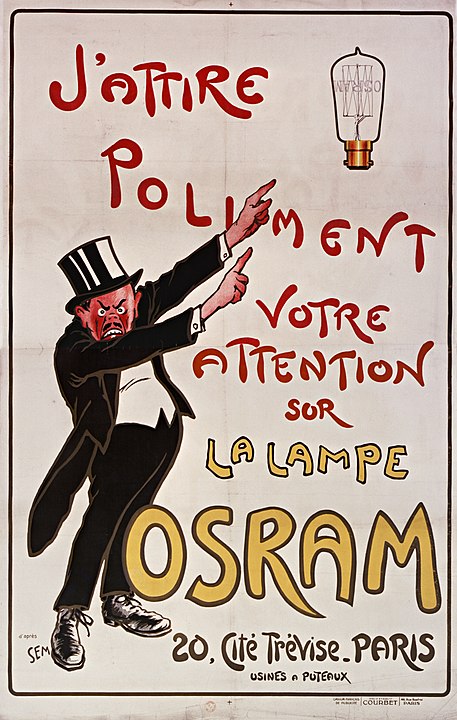 © Domaine public, Bibliothèque nationale de France
[Speaker Notes: Il y a quelques particularités de la formation des adverbes en -ment:
 
Si l'adjectif masculin se termine en voyelle (sauf -ou) nous sautons une étape, c'est-à-dire, nous n'allons pas ajouter un "e", mais simplement nous allons y ajouter tout de suite la terminaison -ment. Par exemple, résolu > résolument (nous n'ajoutons pas de "-e" du féminin), poli > poliment, vrai > vraiment 
Dans un seul cas nous devons ajouter un "e" du féminin, c'est dans le cas de l'adjectif "gai", dont l'adverbe en "ment" est "gaiement", avec un "e" devant "ment"
 
Pour les adjectifs qui se terminent en -ant, nous allons remplacer cette terminaison  par -amment (a double m ent) afin d'obtenir un adverbe de manière. Par exemple, brillant > brillamment (faites attention à la prononciation de cet adverbe : "brillamment")
 
Pour les adjectifs en -ent nous ajoutons -emment (e double m ent) : prudent >prudemment.  
 
Notez que les deux terminaisons se prononcent de la même manière "brillamment" et "prudemment", mais l'orthographe est différente. 
 
Il y a une seule exception à cette règle, c'est l'adjectif "lent", pour former un adverbe de manière à partir de cet adjectif nous suivons la règle générale.  C'est-à-dire, nous formons le féminin d'abord, "lente", et nous y ajoutons la terminaison "ment" → lentement.]
Formes irrégulières
Formes particulières:

gentil → gentiment

bref → brièvement

grave → gravement	    grièvement
4 adjectifs e    é
profond - profonde → profondément	précis - précise → précisément     
aveugle - aveugle → aveuglément         énorme - énorme → énormément
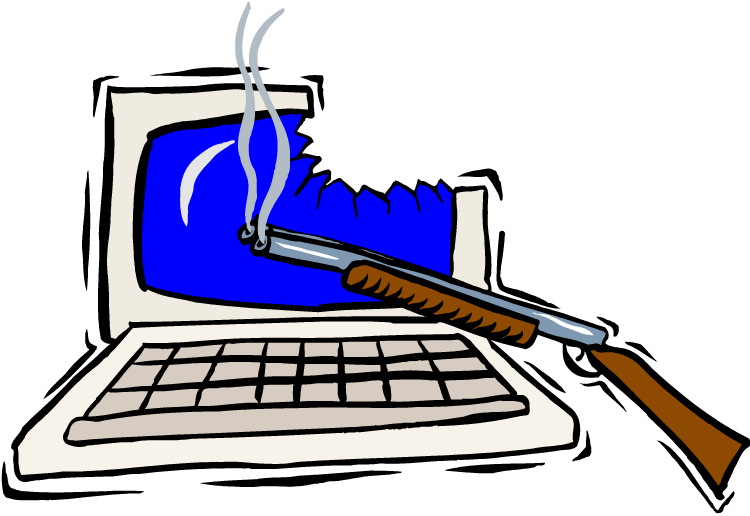 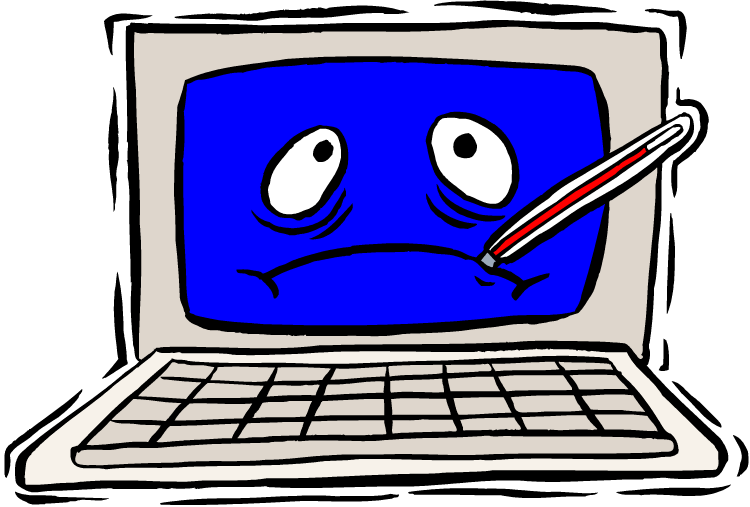 gravement malade
grièvement blessé
© clipart.com
[Speaker Notes: J'aimerais aussi attirer votre attention aux quatre adverbes qui reçoivent un accent aigu devant "ment"
profond > profonde - profondément, précis > précise - précisément     
aveugle > aveugle - aveuglément          énorme > énorme - énormément
 
Retenez aussi quelques formes particulières qui ne suivent pas la logique de la règle générale :
gentil > gentiment  (il n'y pas de "l" dans l'adverbe)
bref > brièvement (nous ajoutons aussi un "i" à l'adjectif féminin "brève")
 
Notez aussi la différence de sens entre les deux adverbes formés à partir de l'adjectif "grave"
gravement  et  grièvement.
On dit: "gravement malade " mais "grièvement blessé" .]